МАТЕМАТИКА ВОКРУГ  НАС
Числа в загадках, пословицах, поговорках
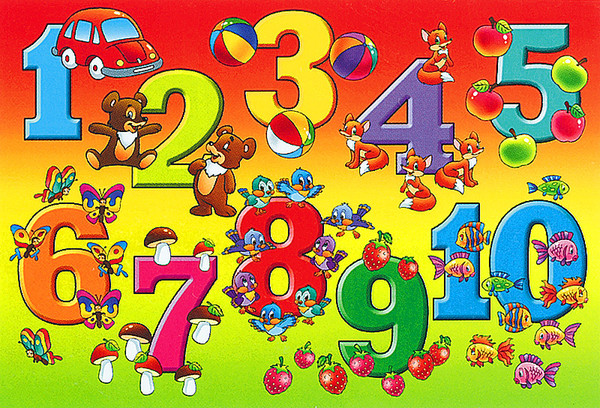 Одна голова - хорошо,
 а две - лучше
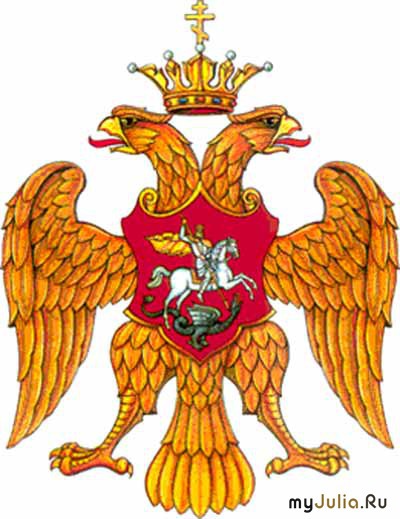 Жить за семью морями
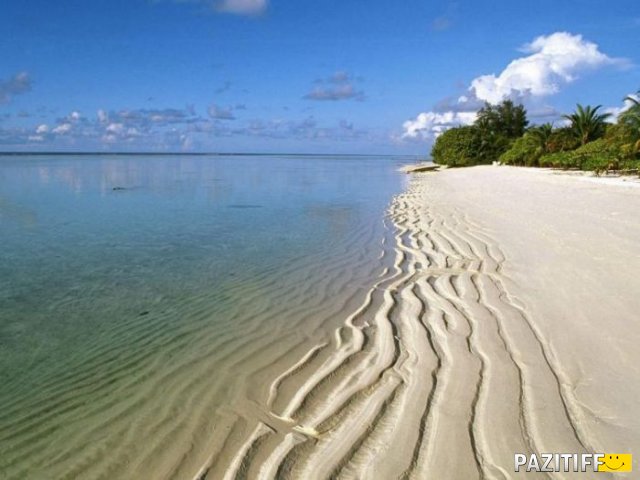 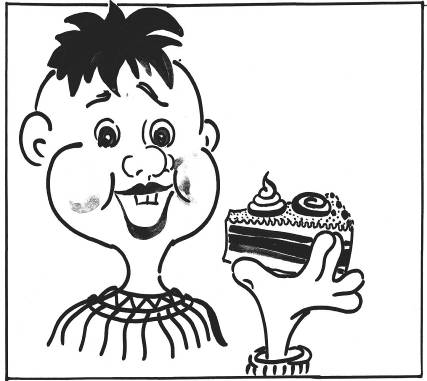 Уплетать за обе 
щеки
Лиса семерых 
волков проведёт
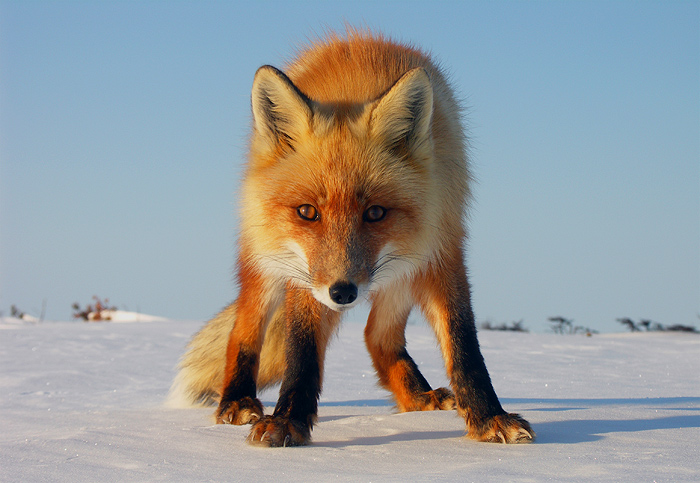 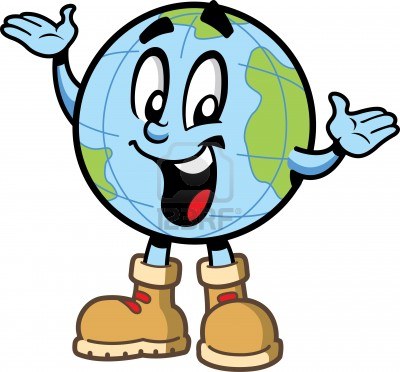 На ноге стоит одной,
крутит-вертит головой.Нам показывает страны, реки, горы, океаны.
Этот конь не ест овса. Вместо ног - два колеса. Верхом сядь, кати на нем, только лучше за рулем.
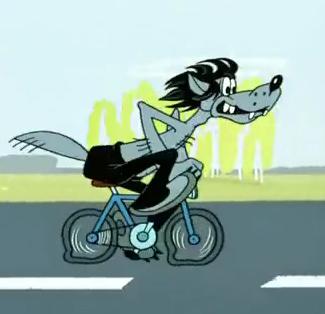 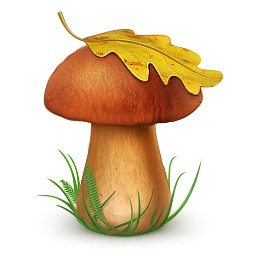 У кого одна нога, 
да и та без башмака?
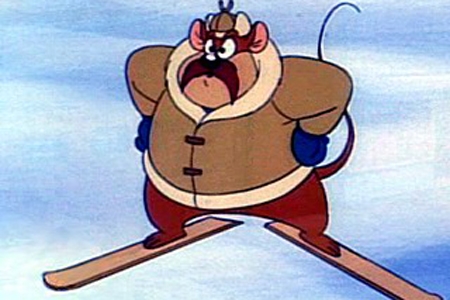 Две полоски на снегу оставляю на бегу.
 Я лечу от них стрелой,
 а они опять за мной.
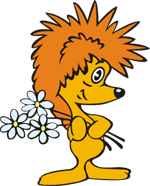 Сто иголок несет,
 а шить не умеет.
Пять братьев рядом живут, у каждого свое имя.
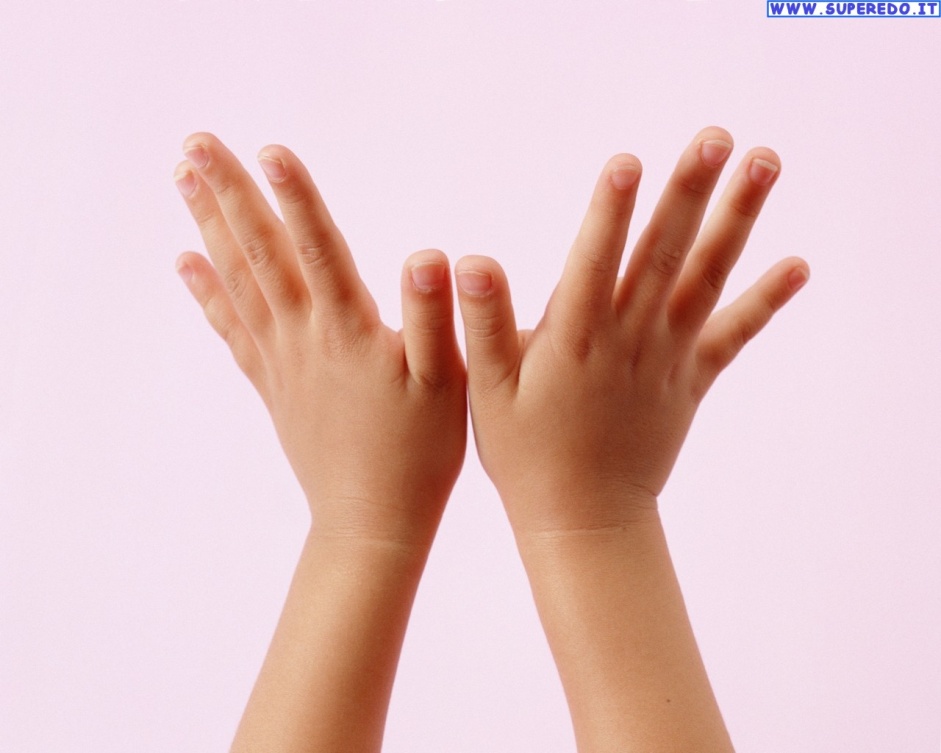 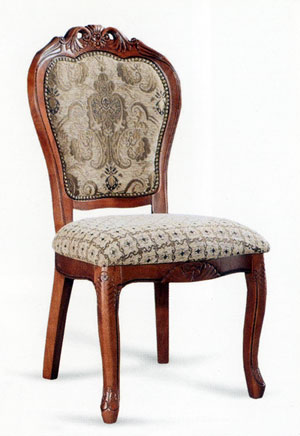 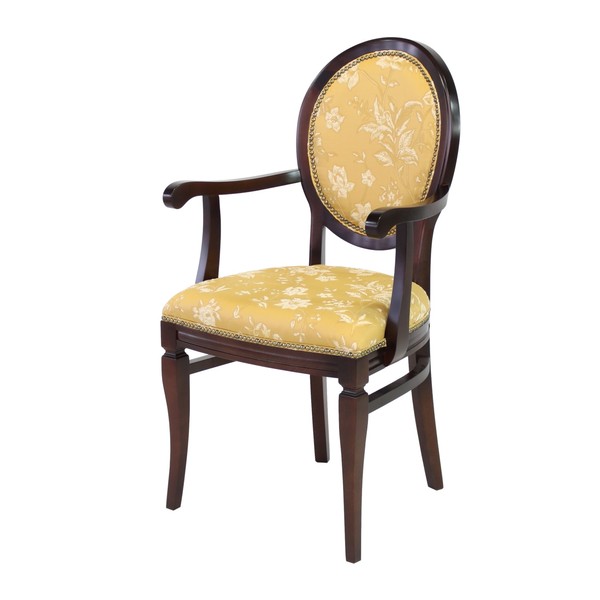 Хоть у нас 4 ножки, мы не мыши
 и не кошки. Хоть имеем мы все спинки, мы не овцы и не свинки. Мы не кони, хоть на нас вы садились сотни раз.
Две сестрицы друг за другом пробегают круг за кругом: коротышка только раз, та, что выше - каждый час!
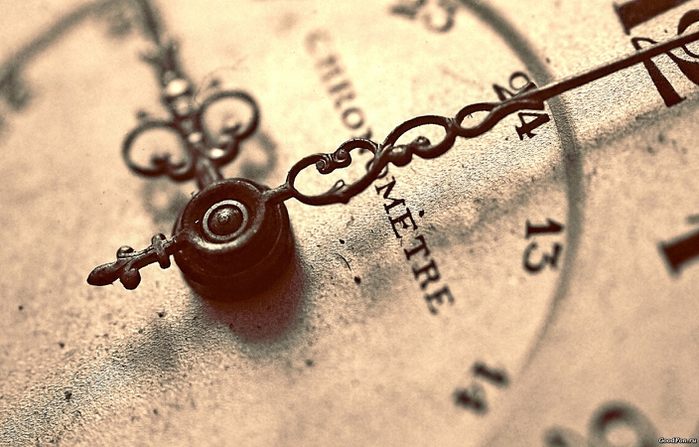 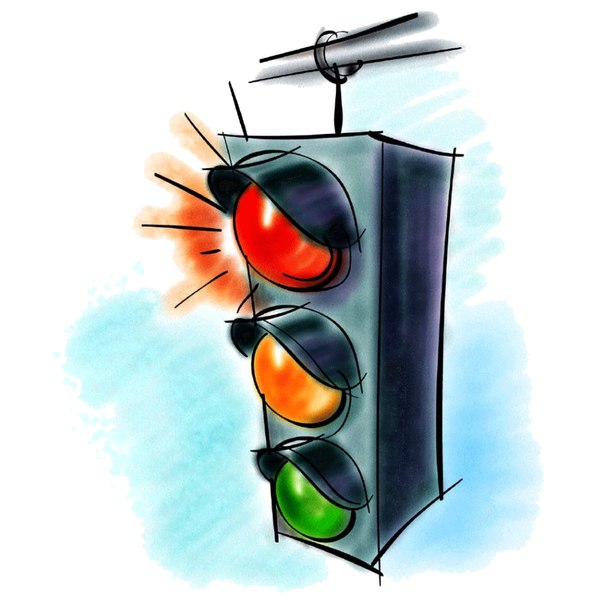 Он стоит на улице, в длинном сапоге, чудище трехглазое на одной
 ноге. Запылал у чудища изумрудный глаз - значит, можно улицу перейти сейчас.
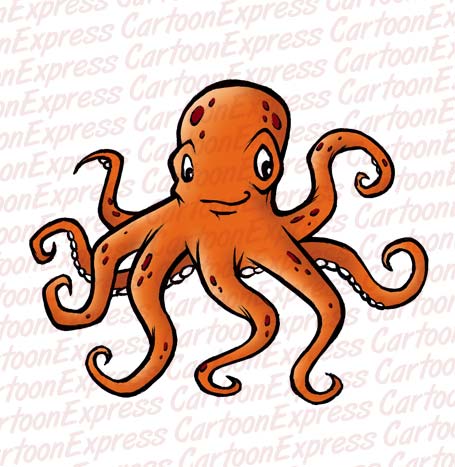 Ты со мною не знаком? 
Я живу на дне морском.
Голова и 8 ног, 
Вот и весь я - ….